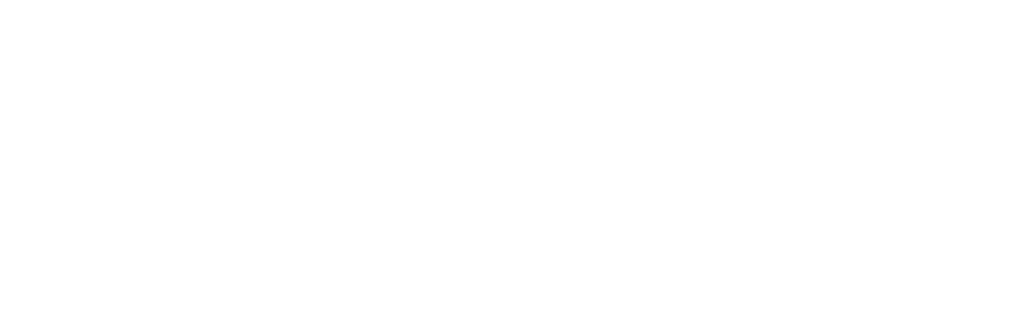 1) How many counters?


2) What number is missing? 8, 7, 6, __ , 4


3) How many pencils?


4) How do you spell 1?
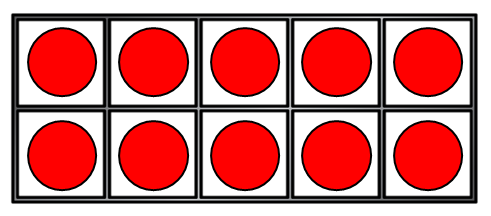 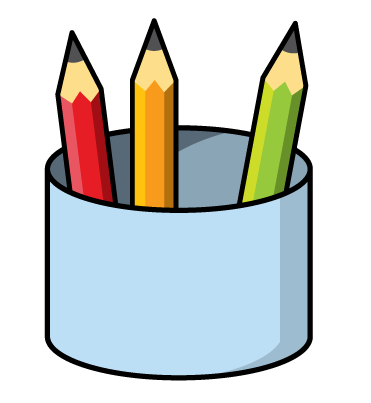 10
1) How many counters?


2) What number is missing? 8, 7, 6, __ , 4


3) How many pencils?


4) How do you spell 1?
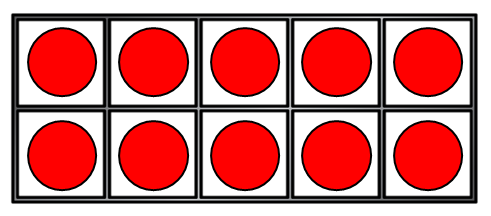 5
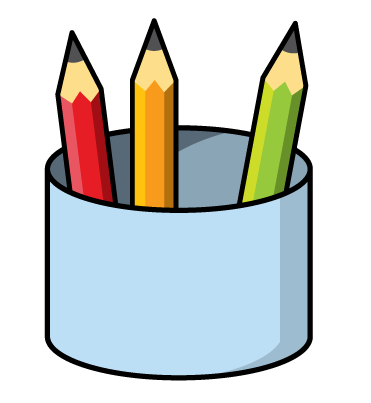 3
o-n-e
Count one less with ten frames
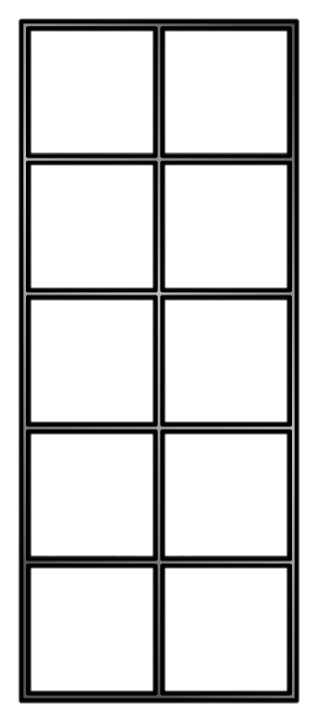 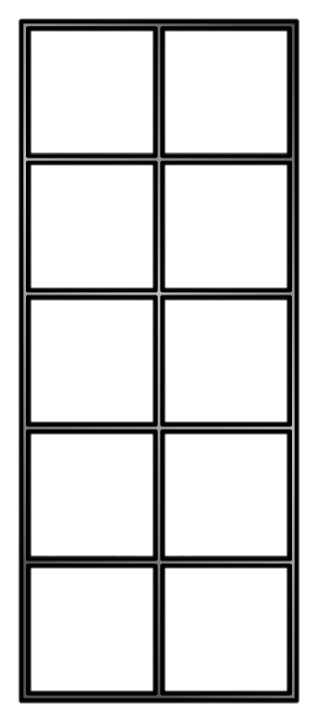 How many counters?
Count one less
One less than 6 is
5
One less than 8 is
7
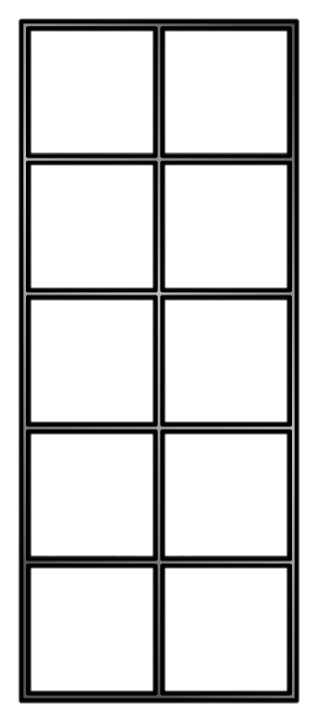 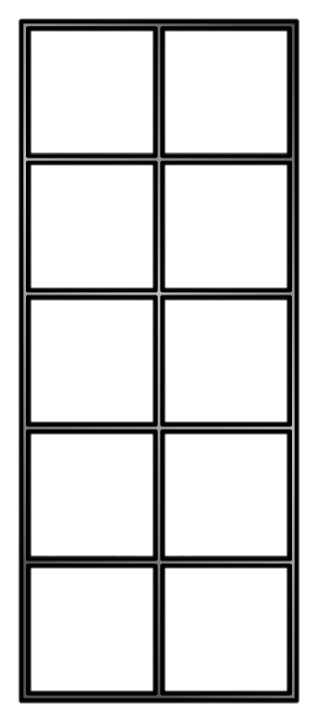 One less than 4 is
3
One less than 10 is
9
Have a go at question 1 on the worksheet
Count one less with number tracks
8
One less than 9 is
One less than 2 is
1
4
One less than ___ is 3
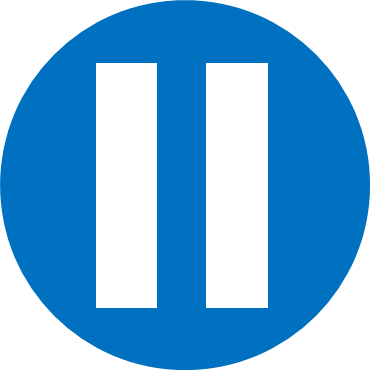 Have a think
One less than 6 is 			.
five
One less than 3 is 			.
two
10
One less than ___ is nine.
Have a go at question 2 on the worksheet
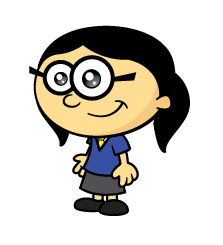 I am going to take a banana and an apple to school.
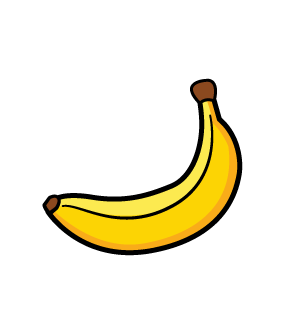 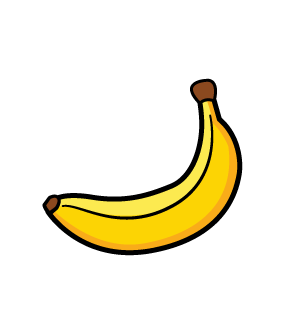 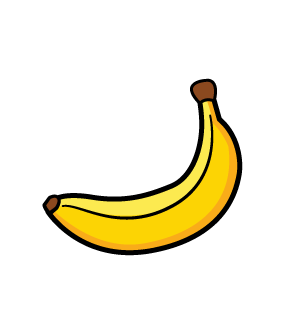 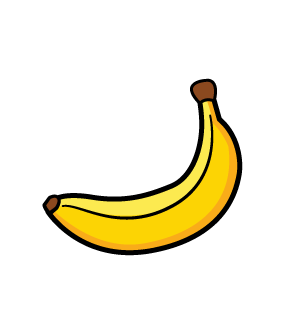 There are 4 bananas.
One less than 4 is
3
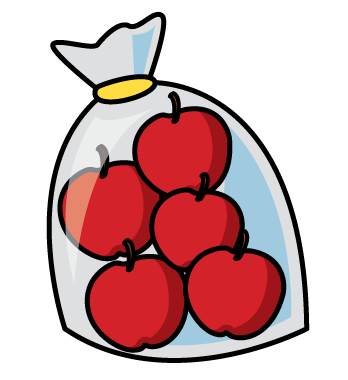 There are 8 apples. 
One less than 8 is
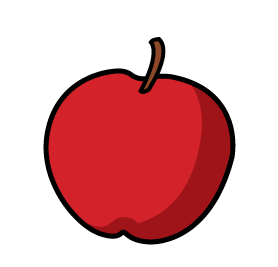 7
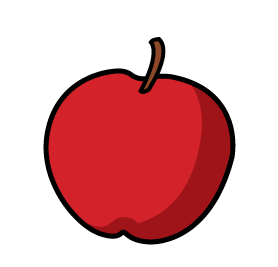 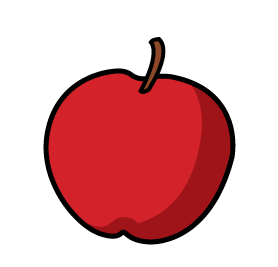 Have a go at the rest of the questions on the worksheet